What Am I?
Click the numbers to reveal a clue. When you have guessed the fruit or vegetable, click the reveal answer button.
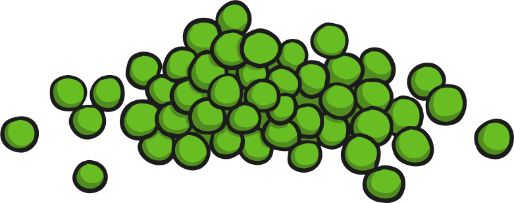 We grow in a pod.
1
We are small and round.
2
We are green.
3
We are peas!
Reveal Answer
What Am I?
Click the numbers to reveal a clue. When you have guessed the fruit or vegetable, click the reveal answer button.
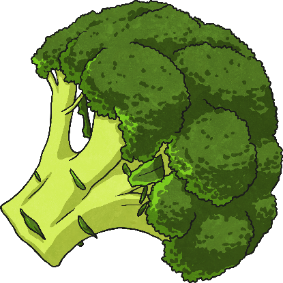 I am green.
1
I am cooked to eat.
2
I look like a little tree.
3
I am broccoli!
Reveal Answer
What Am I?
Click the numbers to reveal a clue. When you have guessed the fruit or vegetable, click the reveal answer button.
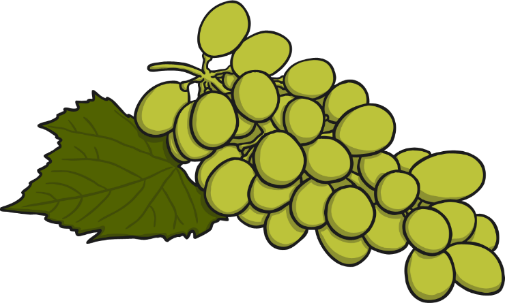 We grow in bunches.
1
We can be red or green.
2
We are small and sweet.
3
We are grapes!
Reveal Answer
What Am I?
Click the numbers to reveal a clue. When you have guessed the fruit or vegetable, click the reveal answer button.
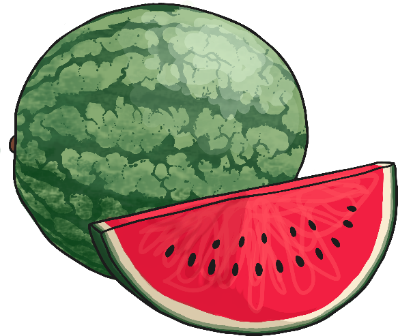 I am large.
1
I am green on the outside.
2
I am pink on the inside.
3
I am a watermelon!
Reveal Answer
What Am I?
Click the numbers to reveal a clue. When you have guessed the fruit or vegetable, click the reveal answer button.
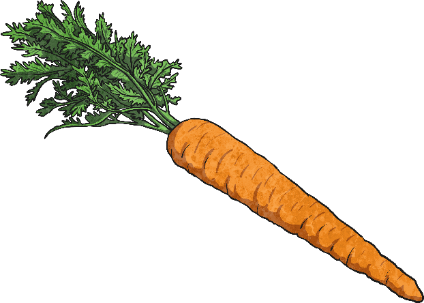 I grow in the ground.
1
I am crunchy if eaten raw.
2
I am orange.
3
I am a carrot!
Reveal Answer
What Am I?
Click the numbers to reveal a clue. When you have guessed the fruit or vegetable, click the reveal answer button.
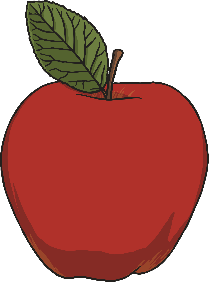 I am round.
1
I am red or green.
2
I grow on trees.
3
I am an apple!
Reveal Answer
What Am I?
Click the numbers to reveal a clue. When you have guessed the fruit or vegetable, click the reveal answer button.
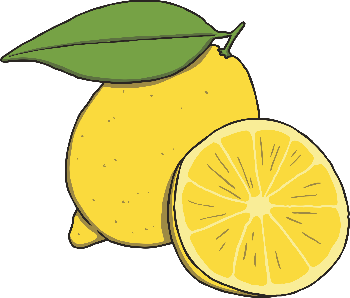 I taste sour.
1
I am yellow.
2
I have a rind.
3
I am a lemon!
Reveal Answer
What Am I?
Click the numbers to reveal a clue. When you have guessed the fruit or vegetable, click the reveal answer button.
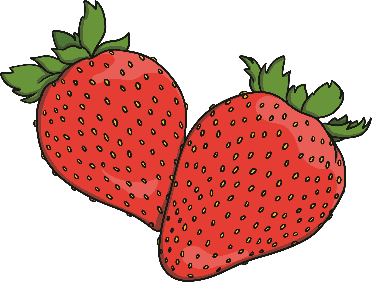 I am sweet.
1
I am red.
2
I am used in jam.
3
I am a strawberry!
Reveal Answer
What Am I?
Click the numbers to reveal a clue. When you have guessed the fruit or vegetable, click the reveal answer button.
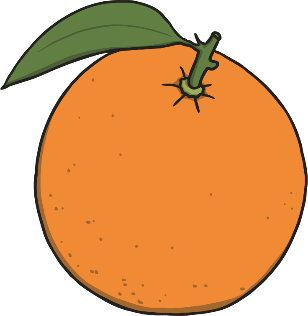 I am round.
1
I have a peel.
2
I can be made into juice.
3
I am an orange!
Reveal Answer
What Am I?
Click the numbers to reveal a clue. When you have guessed the fruit or vegetable, click the reveal answer button.
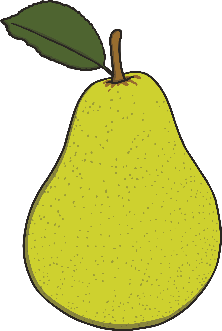 I am sweet.
1
I am green.
2
I rhyme with “share”.
3
I am a pear!
Reveal Answer
What Am I?
Click the numbers to reveal a clue. When you have guessed the fruit or vegetable, click the reveal answer button.
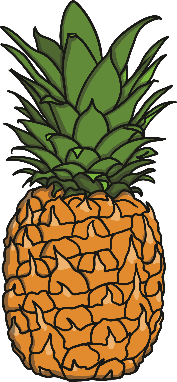 I am sweet.
1
I have a spikey top.
2
I have yellow flesh.
3
I am a pineapple!
Reveal Answer
What Am I?
Click the numbers to reveal a clue. When you have guessed the fruit or vegetable, click the reveal answer button.
I grow in the ground.
1
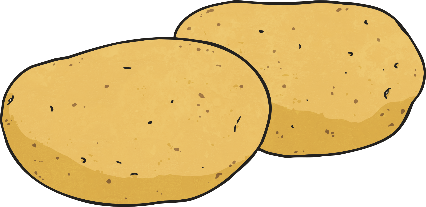 I can be white or red.
2
I like to be mashed!
3
I am a potato!
Reveal Answer
What Am I?
Click the numbers to reveal a clue. When you have guessed the fruit or vegetable, click the reveal answer button.
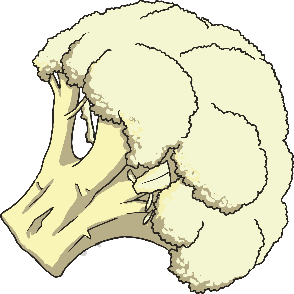 I am white.
1
I have green leaves.
2
I look like a little tree.
3
I am a cauliflower!
Reveal Answer
What Am I?
Click the numbers to reveal a clue. When you have guessed the fruit or vegetable, click the reveal answer button.
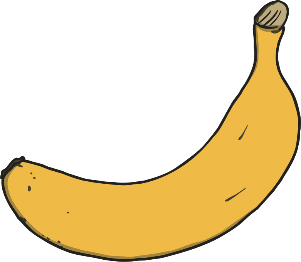 I grow in trees.
1
I have hard, yellow skin.
2
I am white inside.
3
I am a banana!
Reveal Answer